КОСМИЧЕСКОЕ ПУТЕШЕСТВИЕ
«ЧЕРЕЗ ТЕРНИИ 
                К ЗВЁЗДАМ!»
3 класс
12 АПРЕЛЯ 1961 ГОДАНА ОРБИТУ ЗЕМЛИ  ВПЕРВЫЕ ВЫШЕЛКОСМИЧЕСКИЙ КОРАБЛЬ «ВОСТОК – 1»С ЧЕЛОВЕКОМ НА БОРТУ.ЮРИЙ АЛЕКСЕЕВИЧ ГАГАРИН  ПОКОРИЛ КОСМОС.
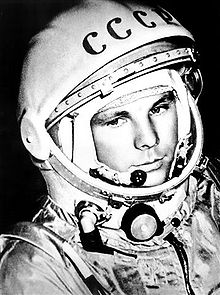 ОСНОВОПОЛОЖНИКИ
КОСМОНАВТИКИ
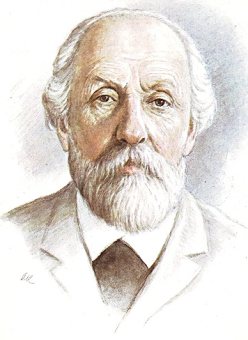 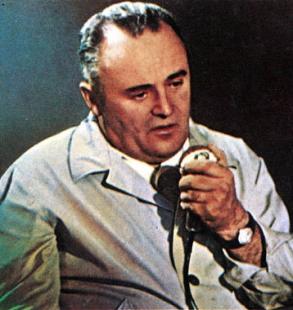 Сергей ПавловичКоролёв
Константин Эдуардович 
Циолковский
КОНКУРС
«КОНСТРУКТОРЫ»
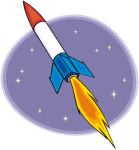 КОНКУРС  «ПЛАНЕТЫ»
МЕРКУРИЙ
ВЕНЕРА
САТУРН
ЮПИТЕР
ЗЕМЛЯ
МАРС
НЕПТУН
УРАН
ПЛУТОН
КОНКУРС
«ЗАГАДОЧНЫЙ»
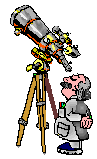 КОНКУРС
«ШИФРОВКА»
А   Д  А  С  Ф  Р  Н  К
3   7   5   1   4   8   6  2
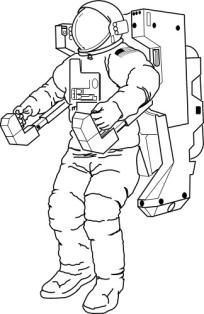 СКАФАНДР
КОНКУРС
«КАПИТАНОВ»
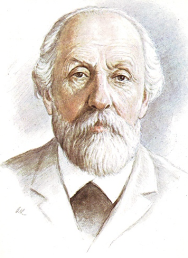 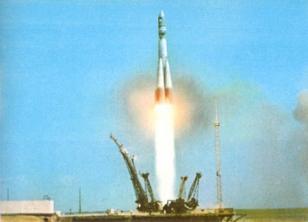 «ВОСТОК»
ЮРИЙ
ГАГАРИН
КОНСТАНТИН
ЦИОЛКОВСКИЙ
1961 год
КОСМИЧЕСКАЯ
ФОТОГРАФИЯ
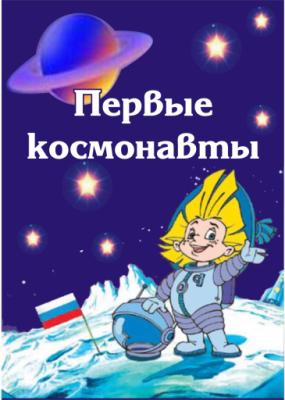 КОНКУРС
«СОБЕРИ ВСЕ ЗВЁЗДЫ»
«ТЕЛЕПАТЫ 
В КОСМОСЕ»
КОНКУРС
«УЗНАЙ ПЛАНЕТУ»
1к. – Р  И  Ю  П  Е  Т
ЮПИТЕР
2к.- Н  П  Н  Е  Т  У
НЕПТУН
3к. – Н  А  С  У  Р  Т
САТУРН
«ВЫХОД В КОСМОС»
Выход человека в открытый космос                            (18 марта 1965 года)
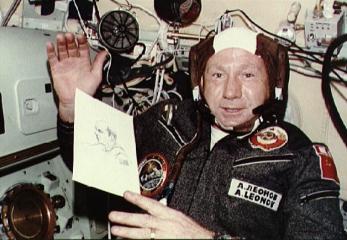 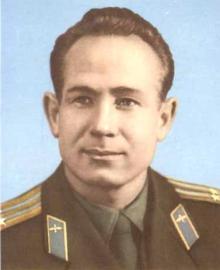 Алексей Архипович Леонов
«ПОРТРЕТ ИНОПЛАНЕТЯНИНА»
КОНКУРС
«СЕКРЕТНОЕ ЗАДАНИЕ»
1. ЛУНА
2. МАРС
3. ЗЕМЛЯ
4. САТУРН
5. К.ЦИОЛКОВСКИЙ
6. СОЛНЦЕ
7. А.ЛЕОНОВ
8. С.КОРОЛЁВ
«ОБЛЕТЕВ ЗЕМЛЮ В КОРАБЛЕ – СПУТНИКЕ,
 Я УВИДЕЛ, КАК ПРЕКРАСНА НАША ПЛАНЕТА.
ЛЮДИ, БУДЕМ ХРАНИТЬ И ПРИУМНОЖАТЬ
 ЭТУ КРАСОТУ, А НЕ РАЗРУШАТЬ ЕЁ!»
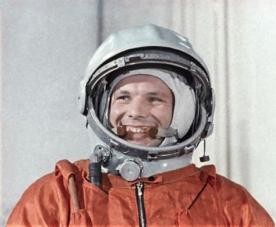